Fig 1. Frontispiece to The Practical Man's Book of Things to Make and Do, Odhams Press, 1935
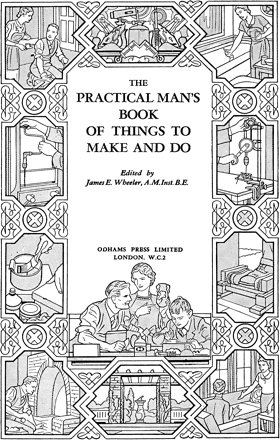 J Des Hist, Volume 19, Issue 1, Spring 2006, Pages 1–10, https://doi.org/10.1093/jdh/epk001
The content of this slide may be subject to copyright: please see the slide notes for details.
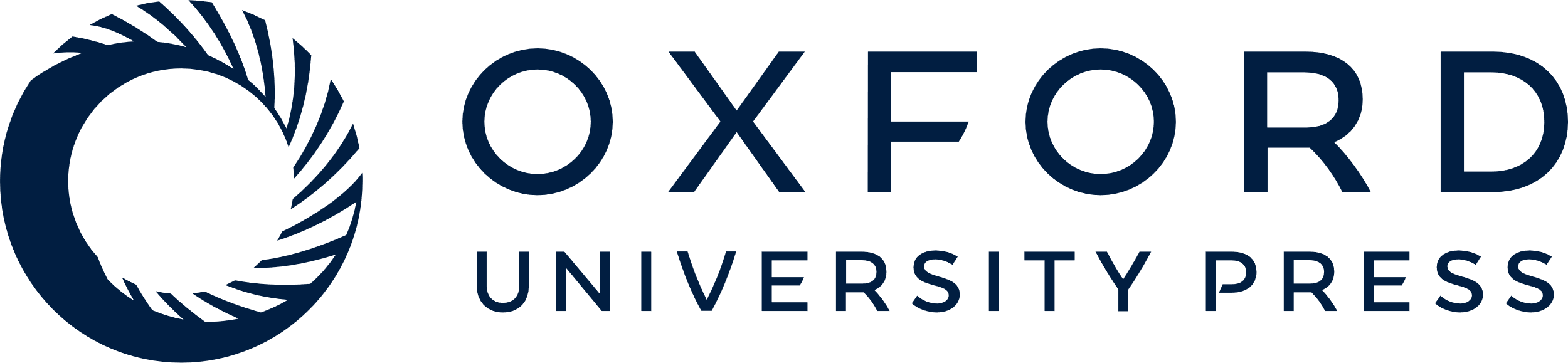 [Speaker Notes: Fig 1. Frontispiece to The Practical Man's Book of Things to Make and Do, Odhams Press, 1935


Unless provided in the caption above, the following copyright applies to the content of this slide: © The Author [2006]. Published by Oxford University Press on behalf of The Design History Society. All rights reserved.]